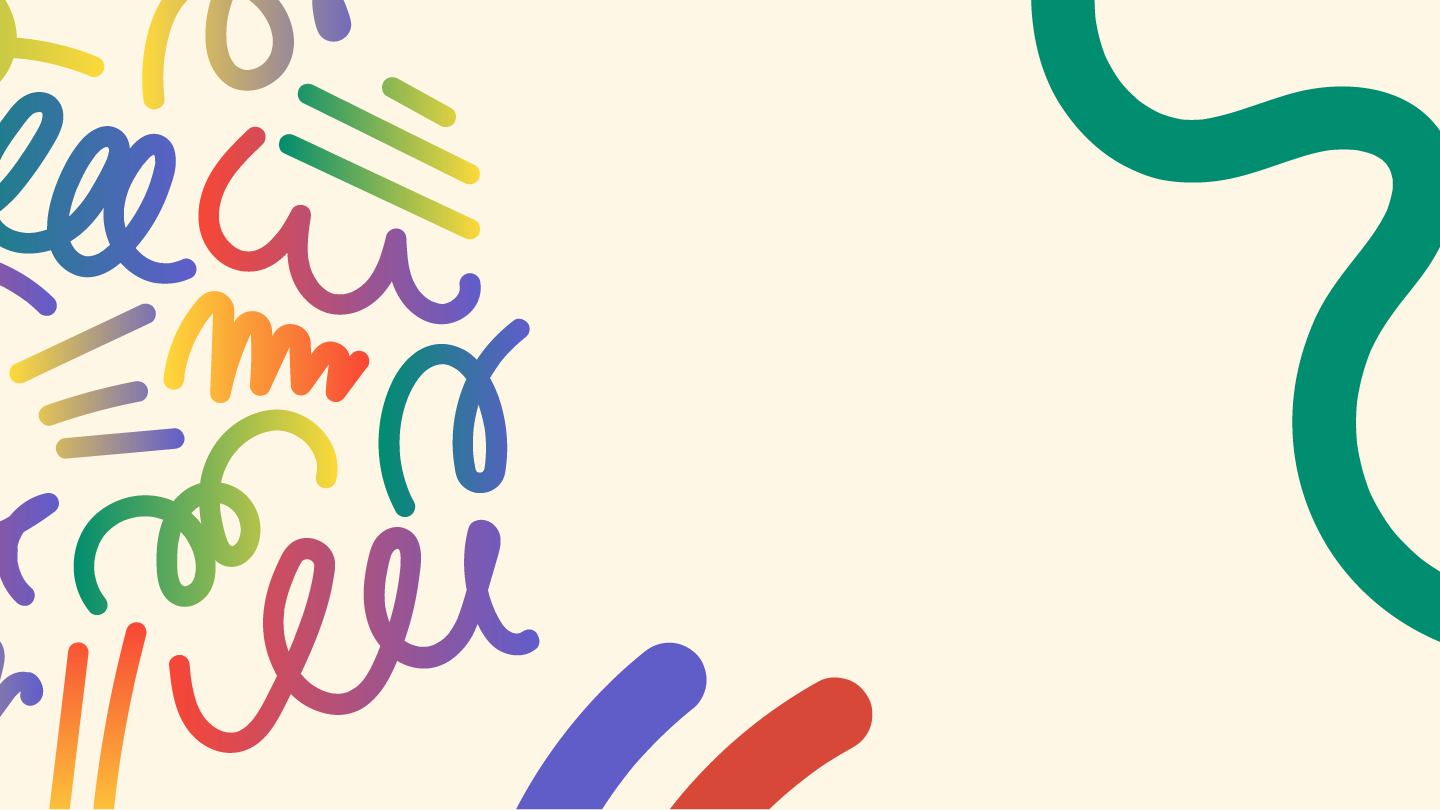 ¿A quién elegirías tú?
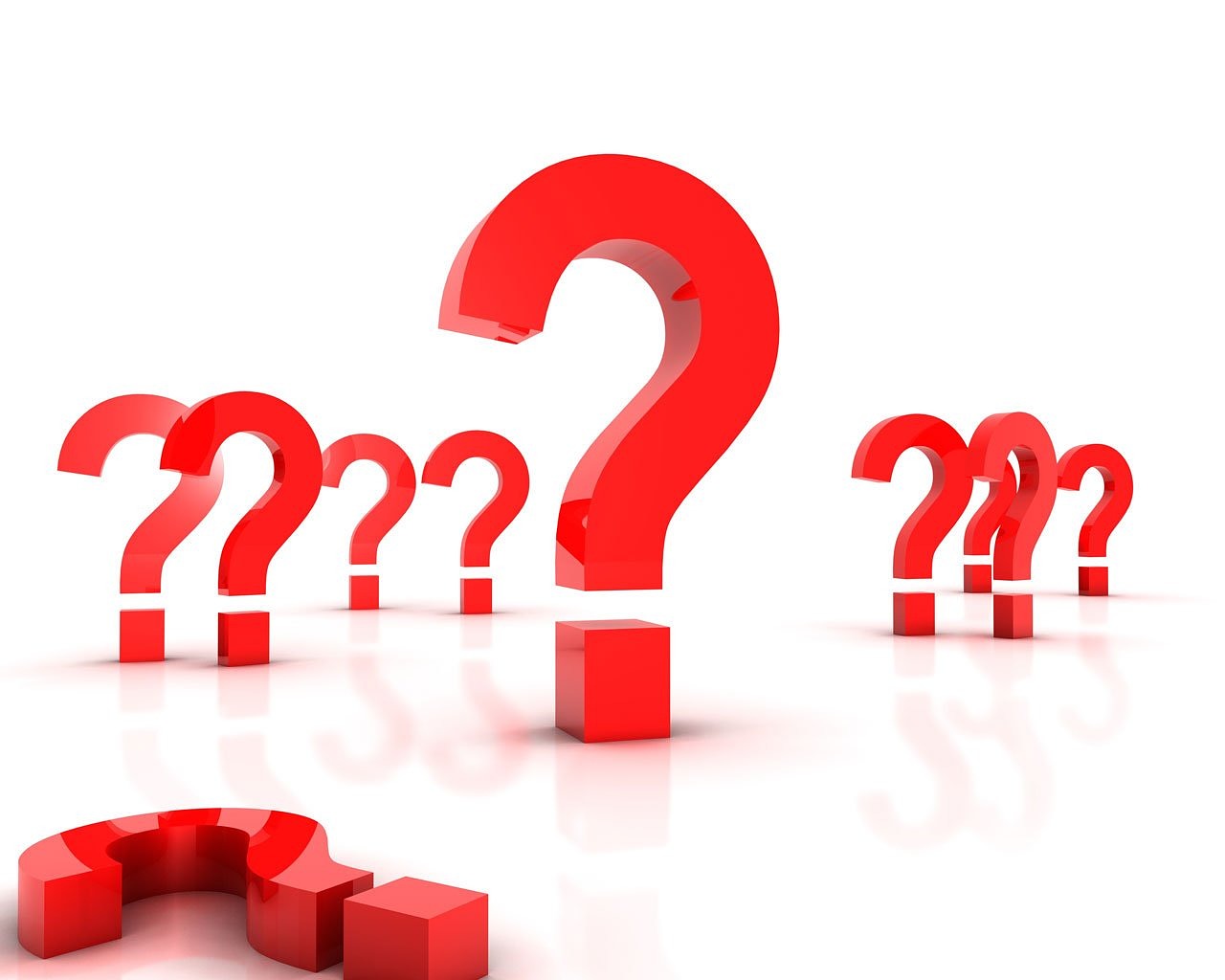 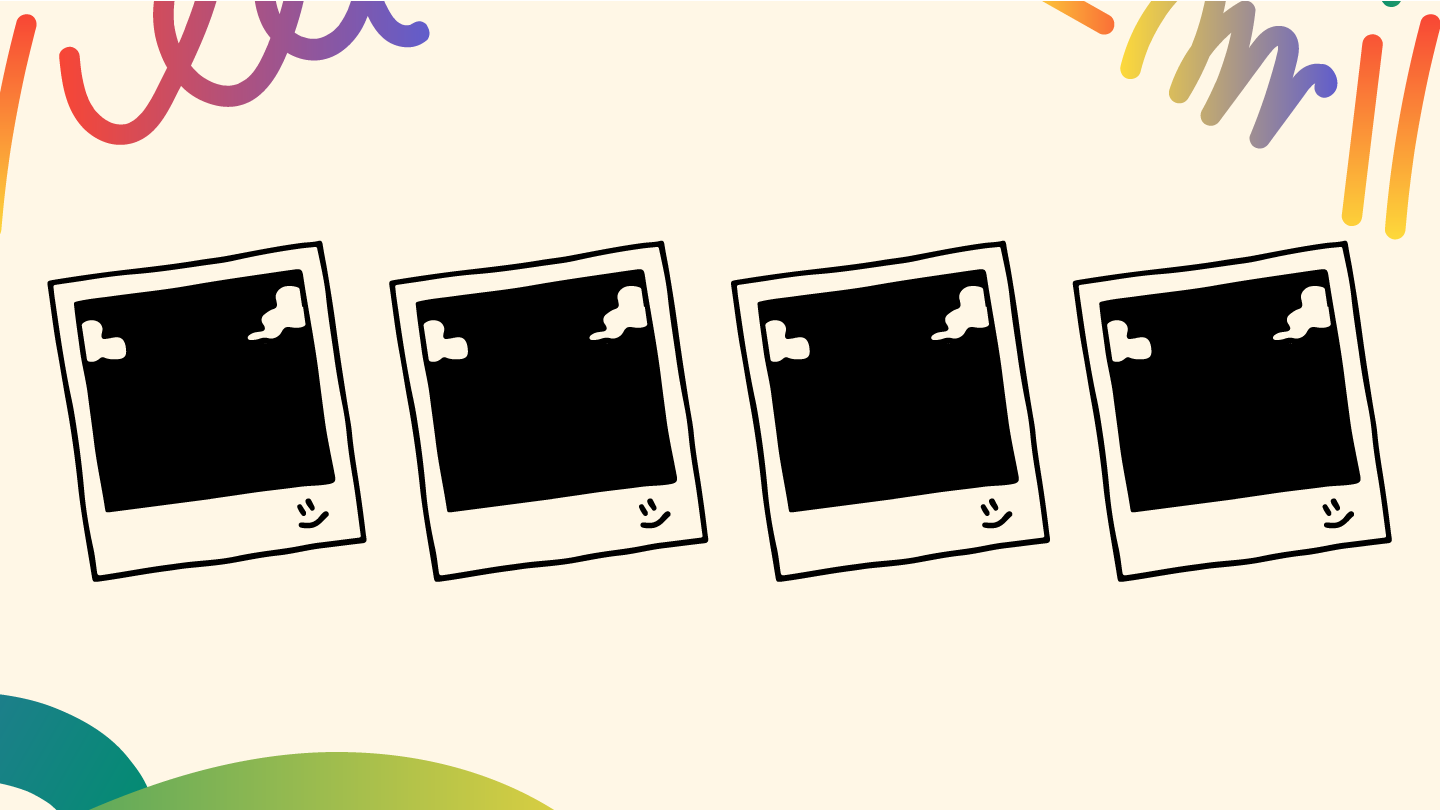 ¿Con quién te quedas?
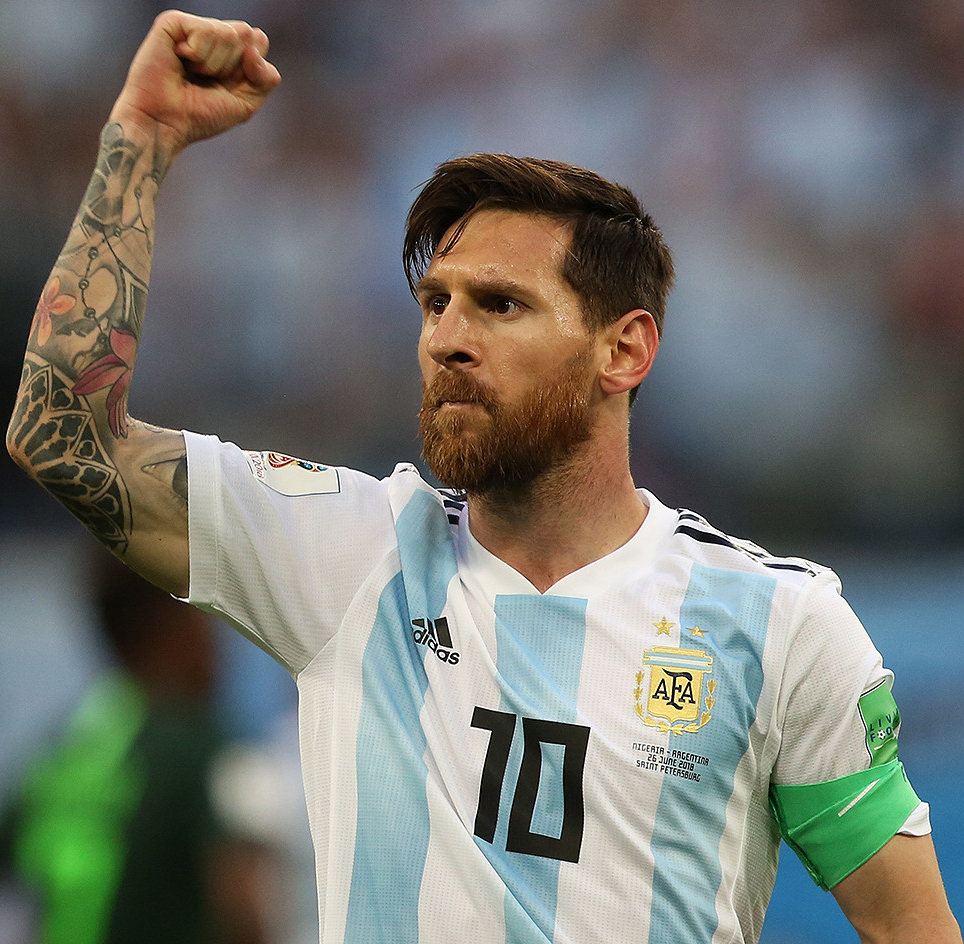 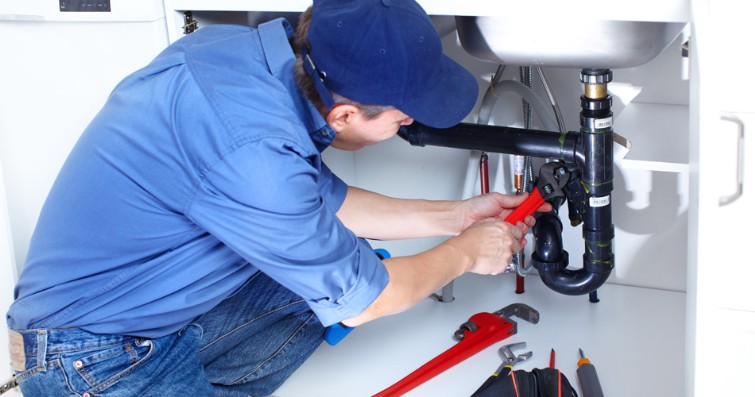 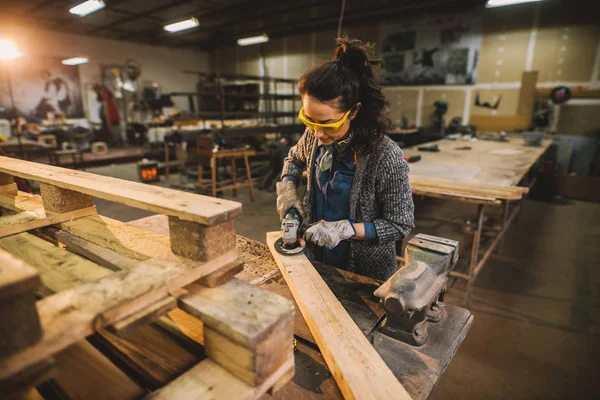 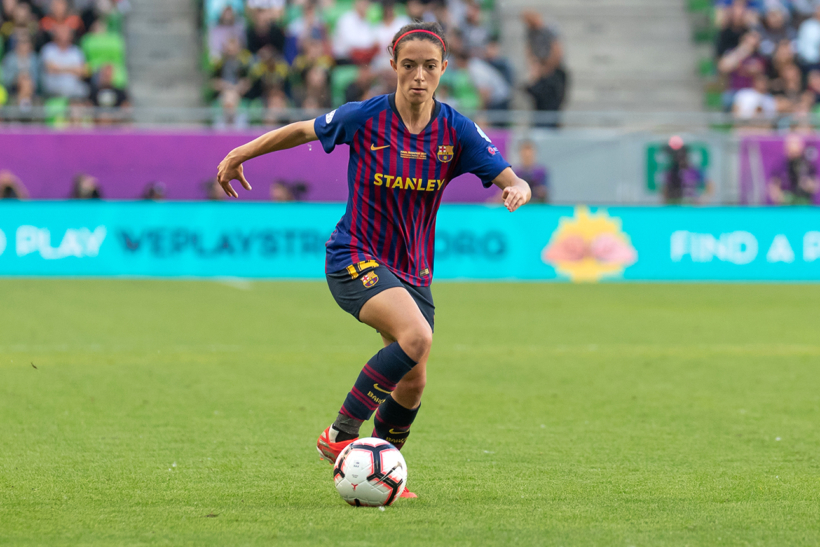 FONTANERO
CARPINTERA
LIONEL MESSI
AITANA BONMATÍ
¿Y si tuvieras que arreglar algo en casa?
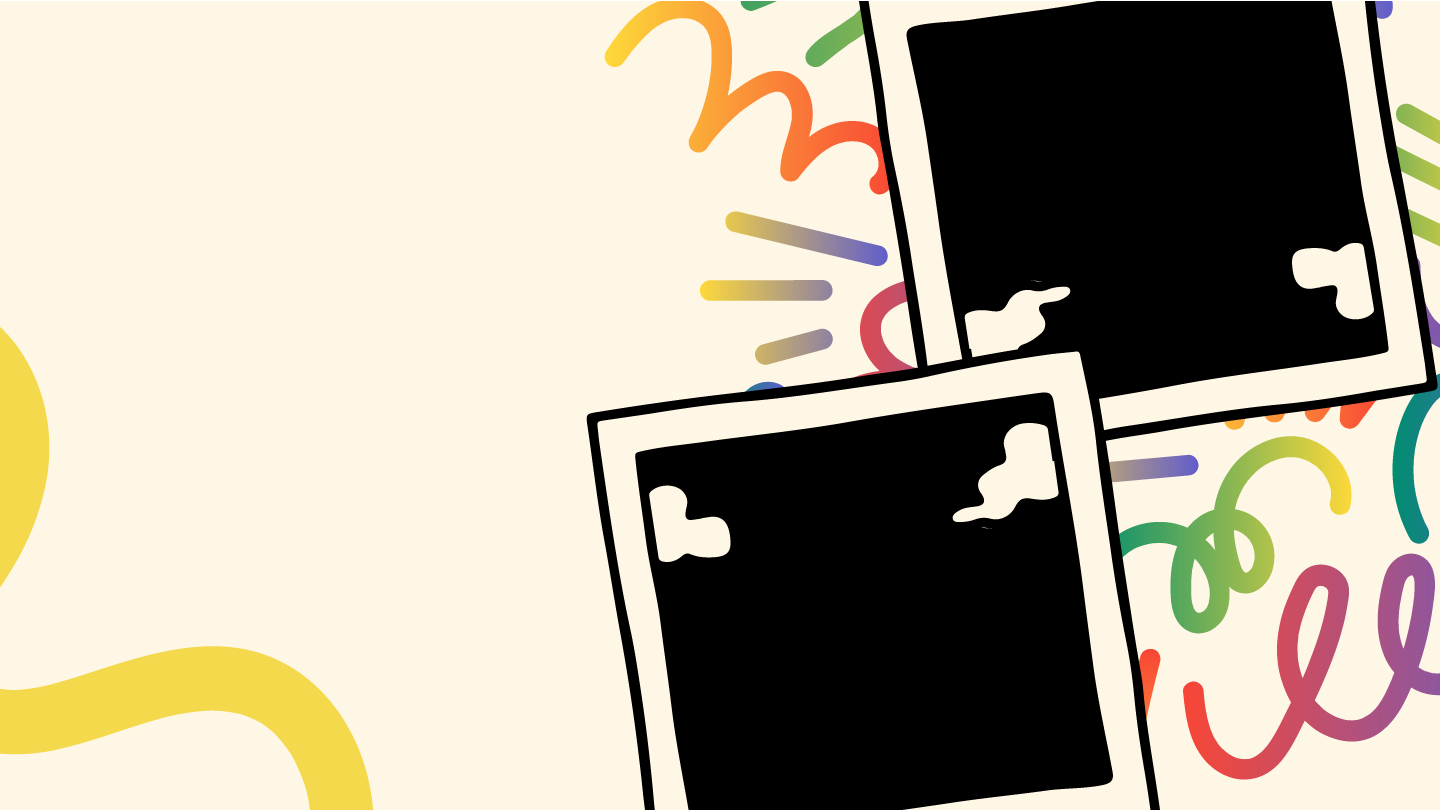 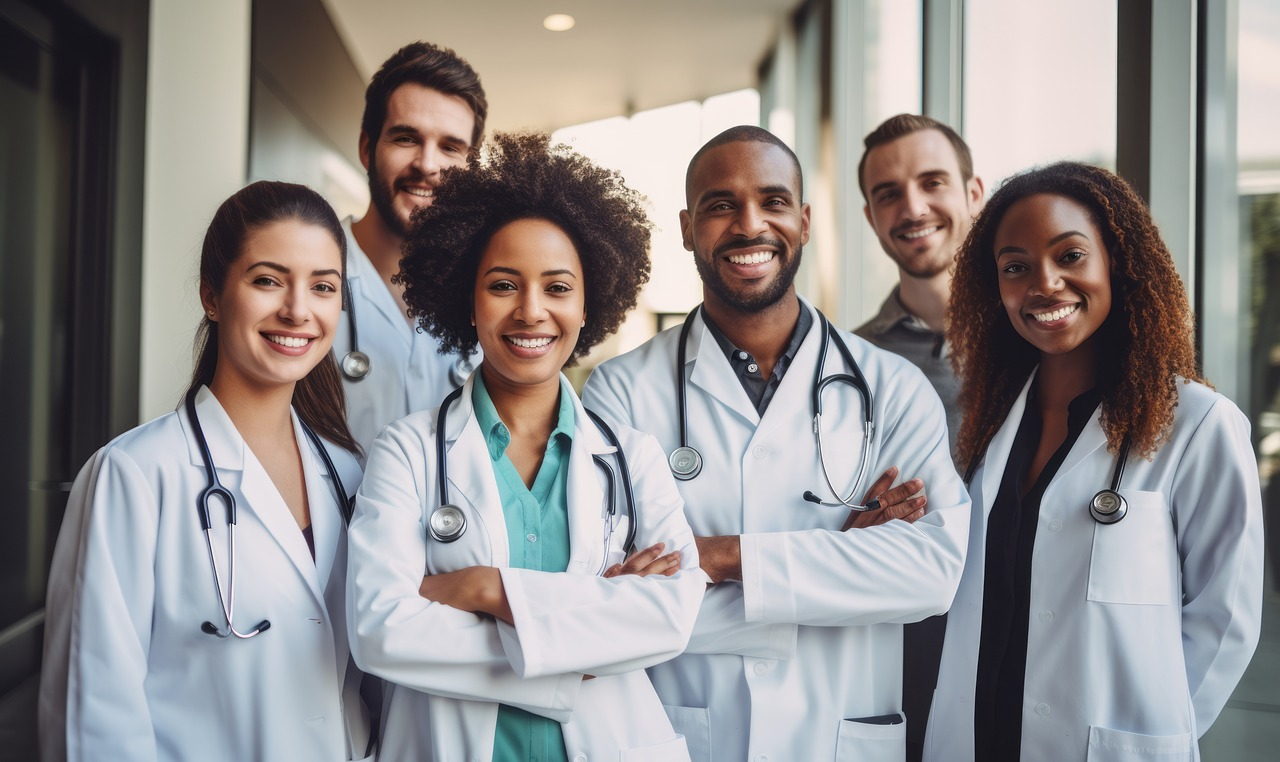 Escoge uno de los dos…
¿Y si tuvieras un problema
 de salud?
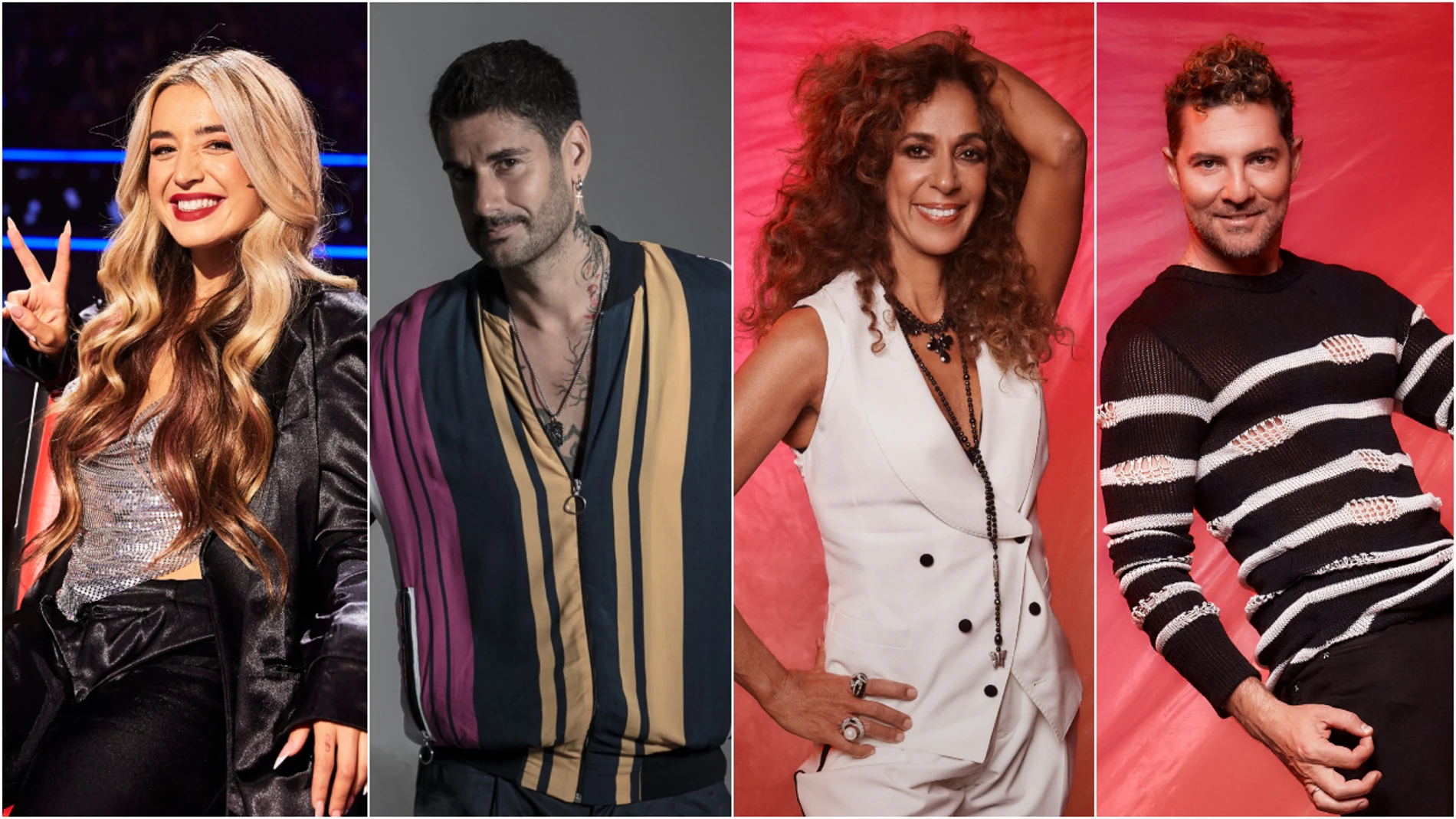 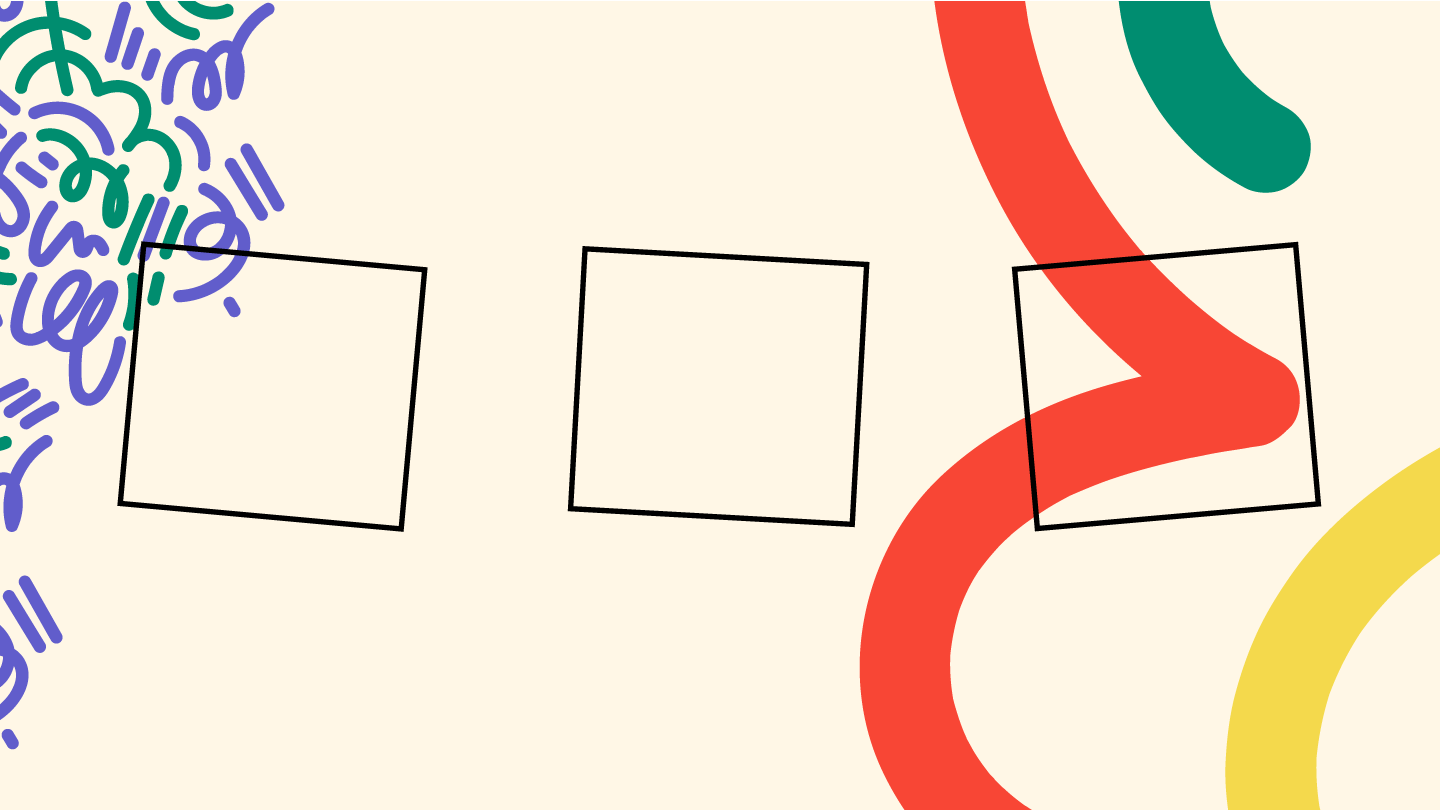 ¿Con quién te quedas?
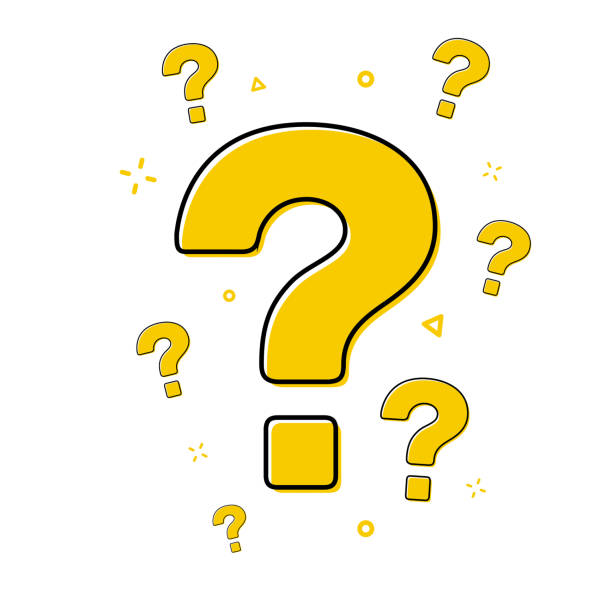 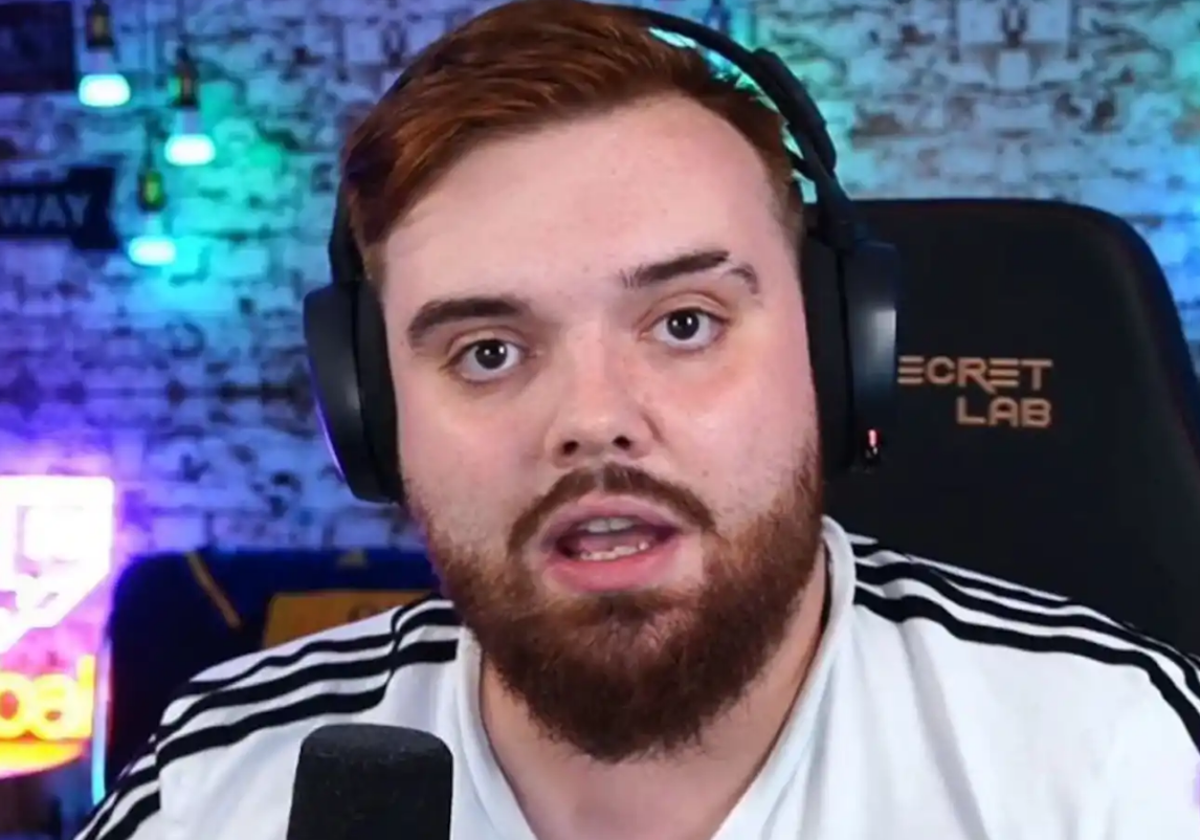 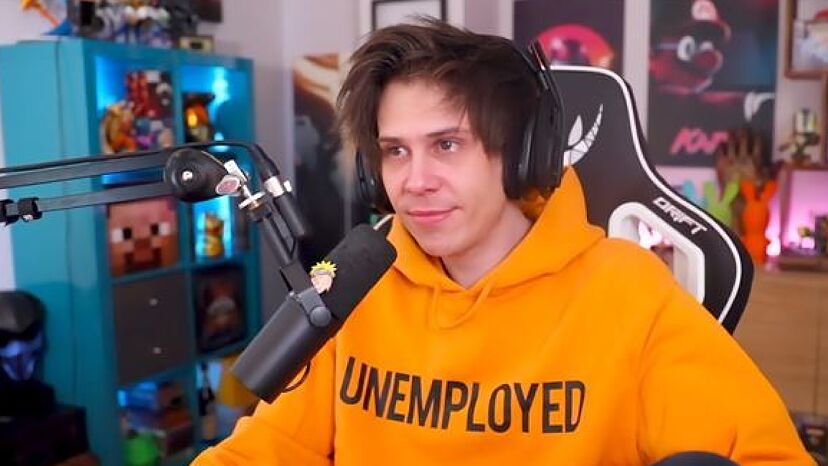 IBAI LLANOS
RUBIUS
TU TUTOR/A
¿Y para ayudarte en el Cole?